Music in the Czech lands III
ca1420-1620
Music in the Czech lands ca1400-1620
	(including foreign musicians active here)

+1415 priest and preacher John Huss (Jan Hus) burned at the stake in Constance 
				during the council (1414-1418)
				Hussite movement in Czech 			lands – recession of the latin chant, secular song and polyphonic 					compositions
				use of vernacular, preference 			of songs for the community
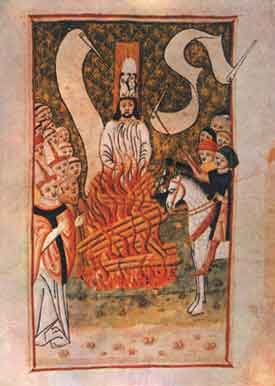 Jistebnický kancionál, ca 1420-30
First attempt to translate liturgy into vernacular
That means, that this manuscript – collection ofsacred songs, contains also repertory for the mass asa plainchant, but not in latin, in czech!
Example: battle song „Ktož jsú Boží bojovníci“ (You who are God´s soldiers…)
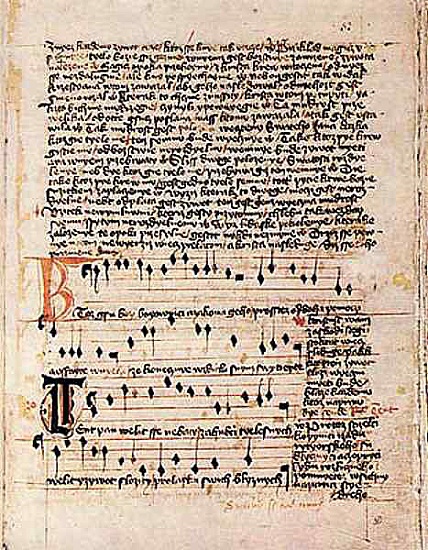 Codex Speciálník, manuscript ca1500, 
See ECM: Codex Specialnik (Hilliard Ensemble)
Contains various repertoryplainchant, earlier compositions in black mensural notation, up to datecompositions for 3-4 voices mostly in white mens. not.(among them works by important europ. authors)
Example: 3voice motet Náš milý svatý Václave (Saint Wenceslas…) in white mens.notation
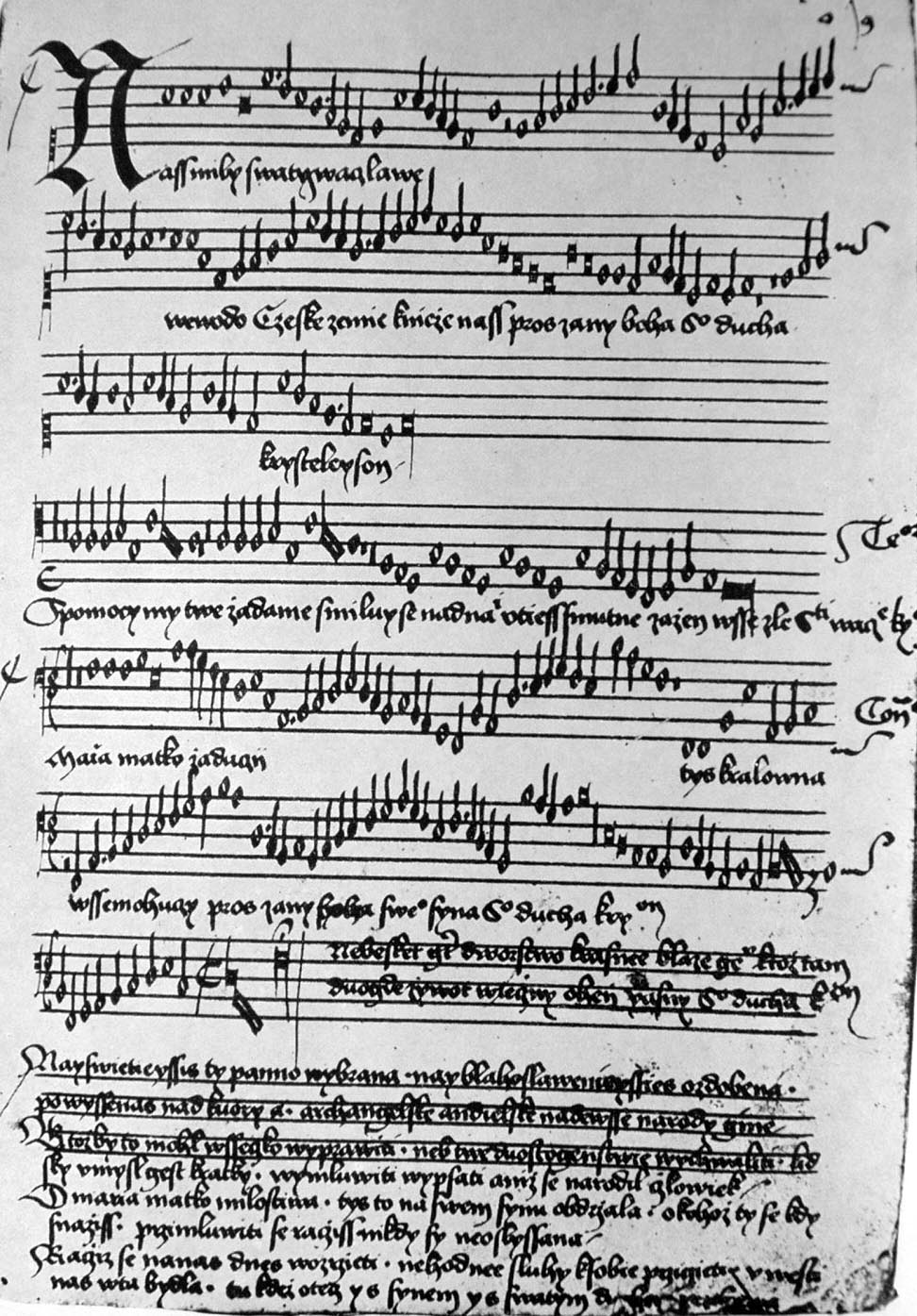 Franko-Flemish polyphony in the Czech lands
Names as Josquin, de la Rue, Isaac and others
See polyphonic manuscripts from Brno from ca1500:http://www.youtube.com/watch?v=5gCZrPuag74
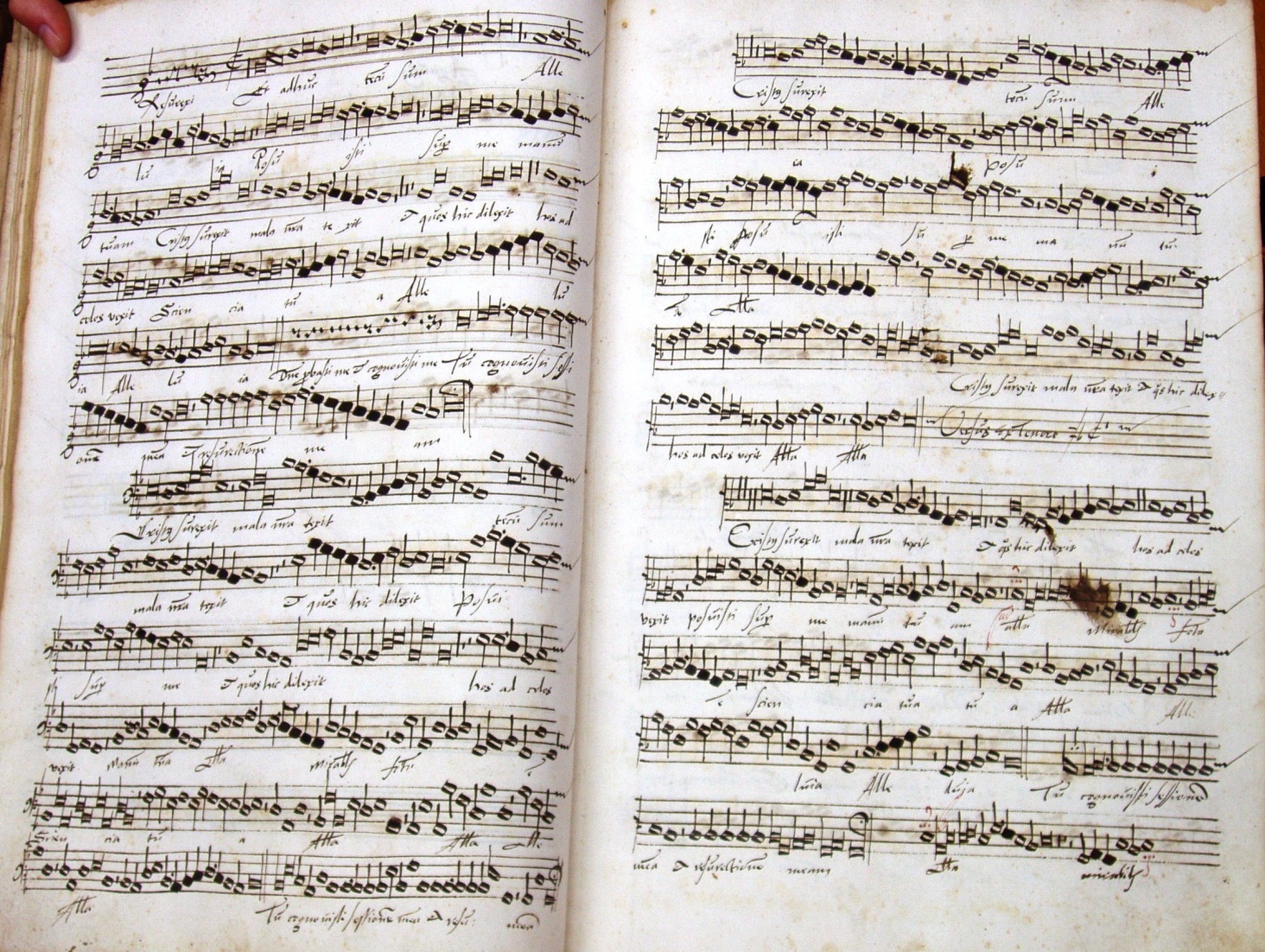 Emperor Maxmilian II in Brno 1567
His master of music chapell Jacobus Vaet died here see the lament for his deceased master Clemens non Papa http://www.youtube.com/watch?v=PDIhRmwuYw4
Missa for 40 voices from Alessandro Striggio presented as a gift from Medici family here in Brnohttp://www.youtube.com/watch?v=CDUDWvB31lUhttp://www.youtube.com/watch?v=6OppWKYl_Ak
Brno in 1593
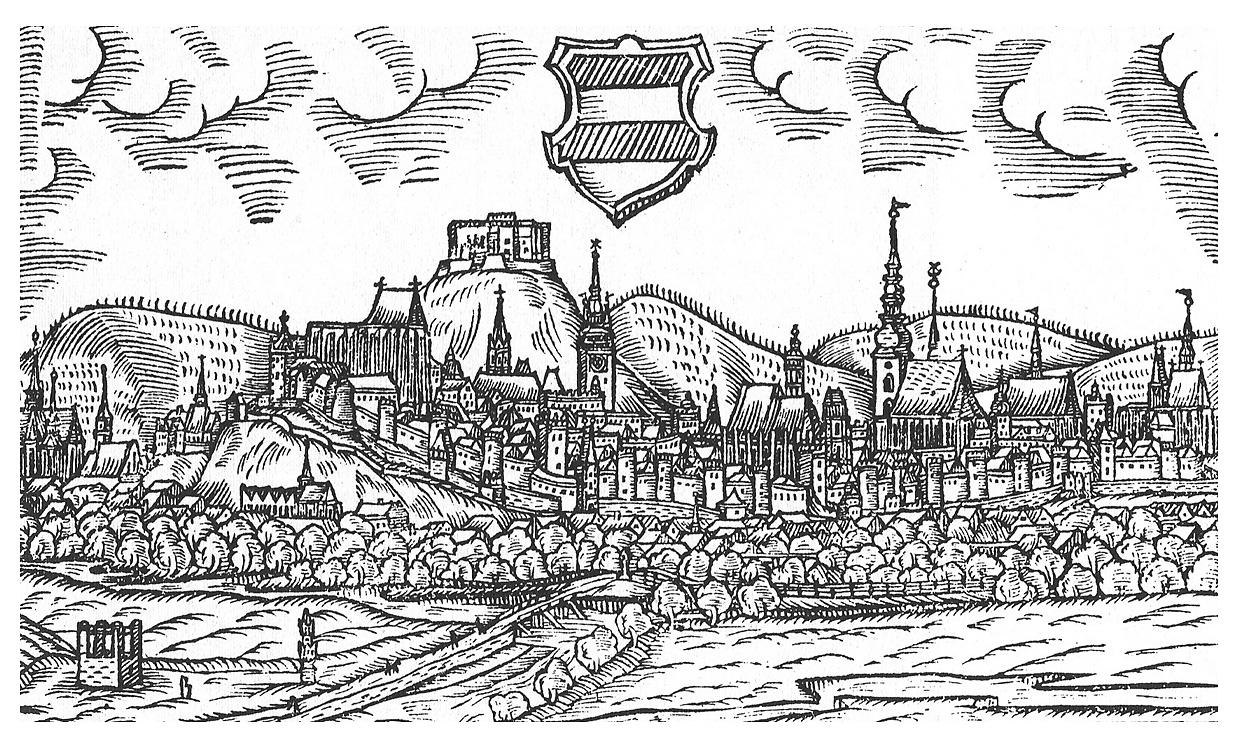 Emperor Rudolf II in Prague (ca1583-1612)
Emperor´s music ensemble
Philipp de Monte (musicae praefectus)http://www.youtube.com/watch?v=hzmUty-MtVQ
Charles Luython (emperor´s organist)http://www.youtube.com/watch?v=qzu8h_NRb2kothers: Jacobus Regnart, de Sayve family, Franz Sale 
Prague organist and composer Jacobus Gallus Handl (ca1550-1591), formerchapelmaster of the bishop ofOlomouc, moved to Prague 1585to publish his large worklisten to his christmass motet Mirabile mysterium http://www.youtube.com/watch?v=pB0uI2h0FGs&feature=related http://www.youtube.com/watch?v=Y1xht7I2hSA&feature=related
See Itinerary of Fynes Moryson http://en.wikipedia.org/wiki/Fynes_Moryson
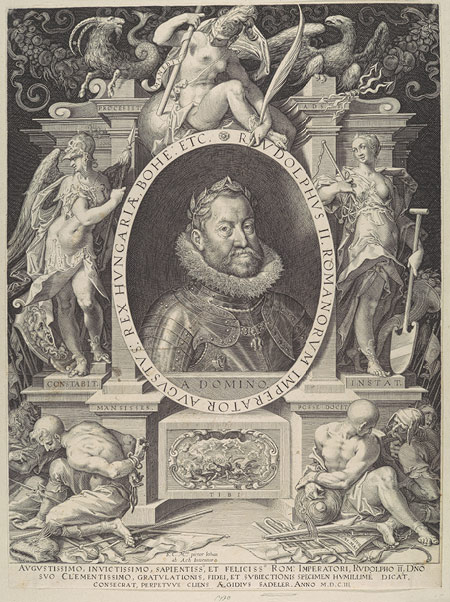